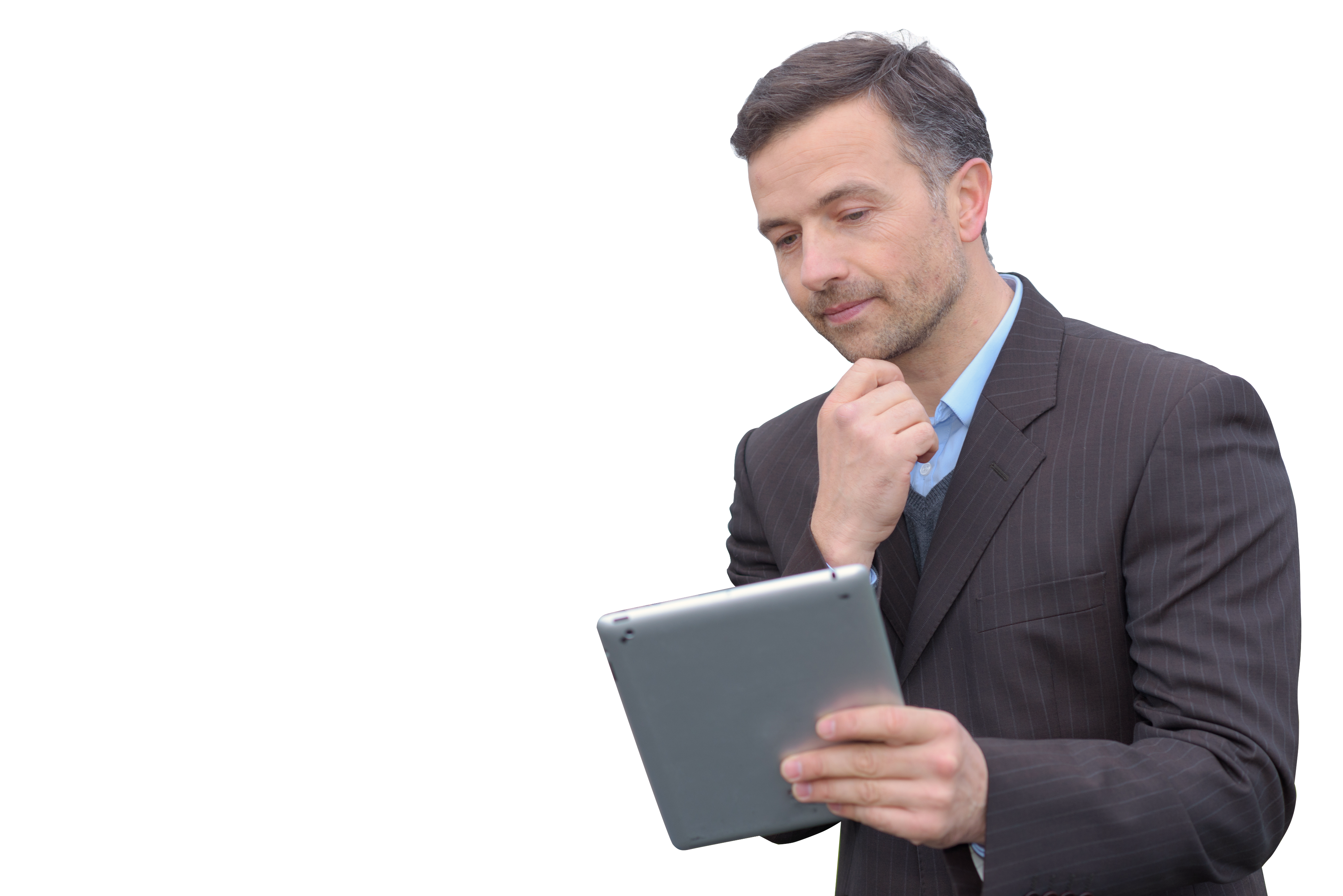 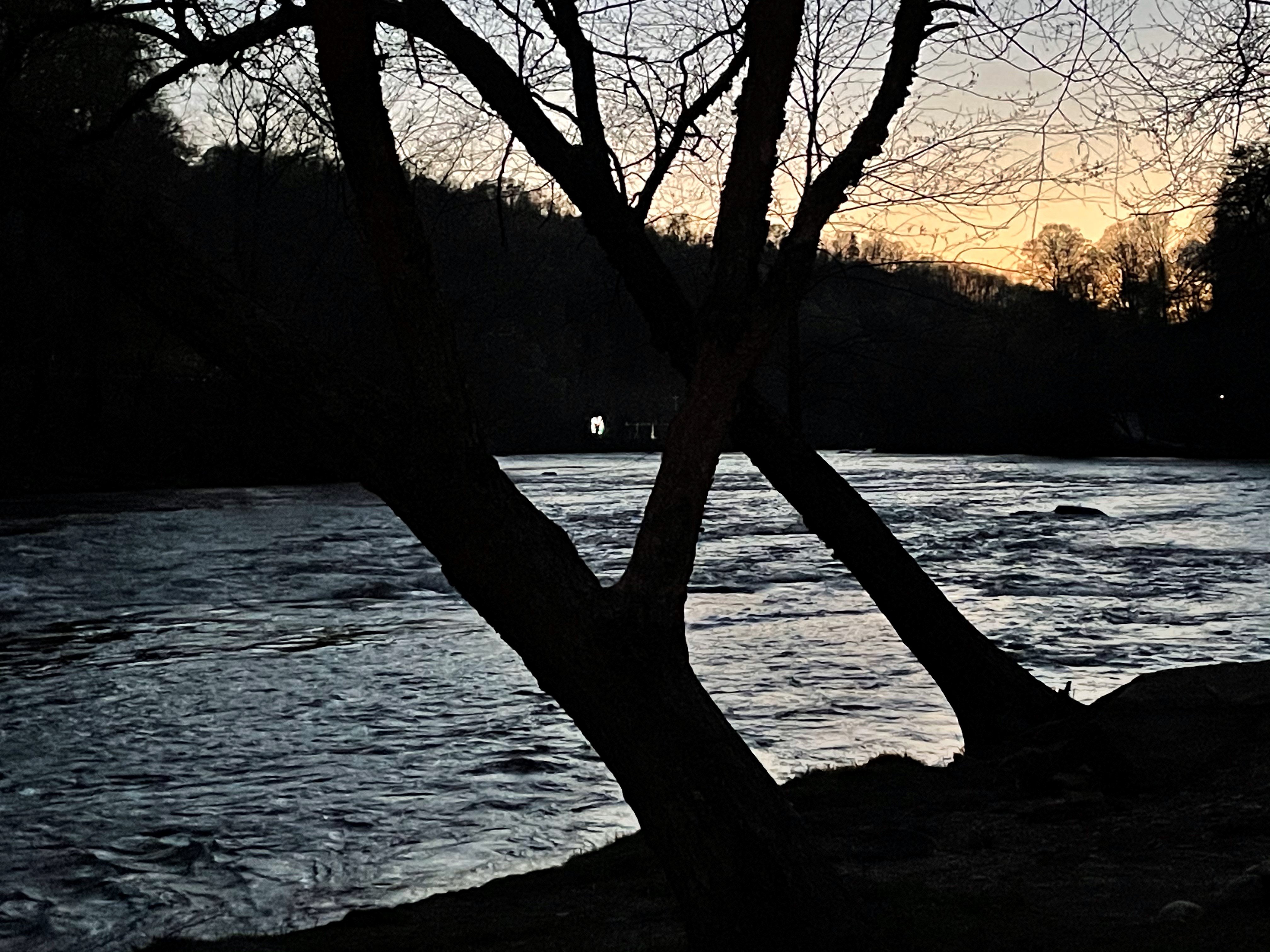 Sales CRM Online
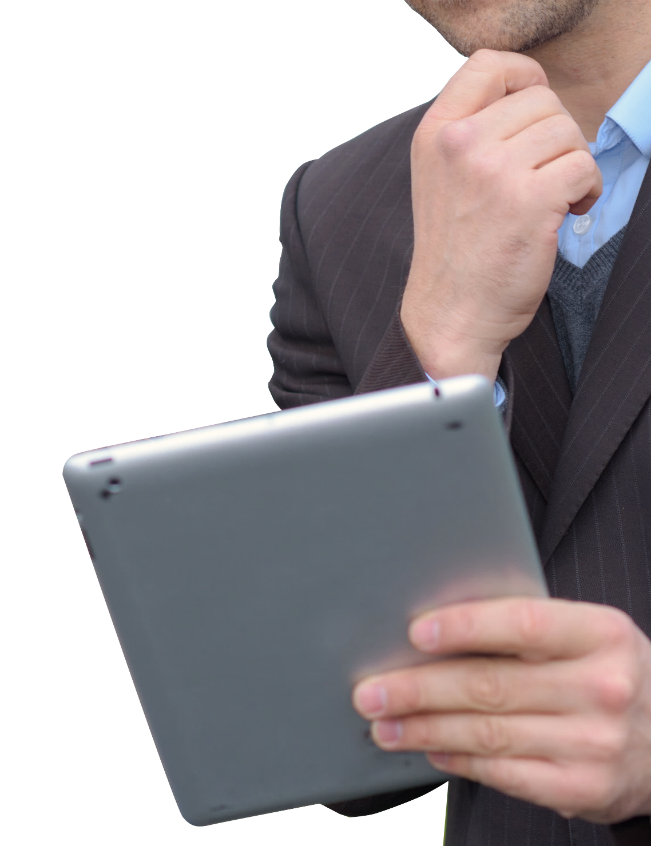 February 2024
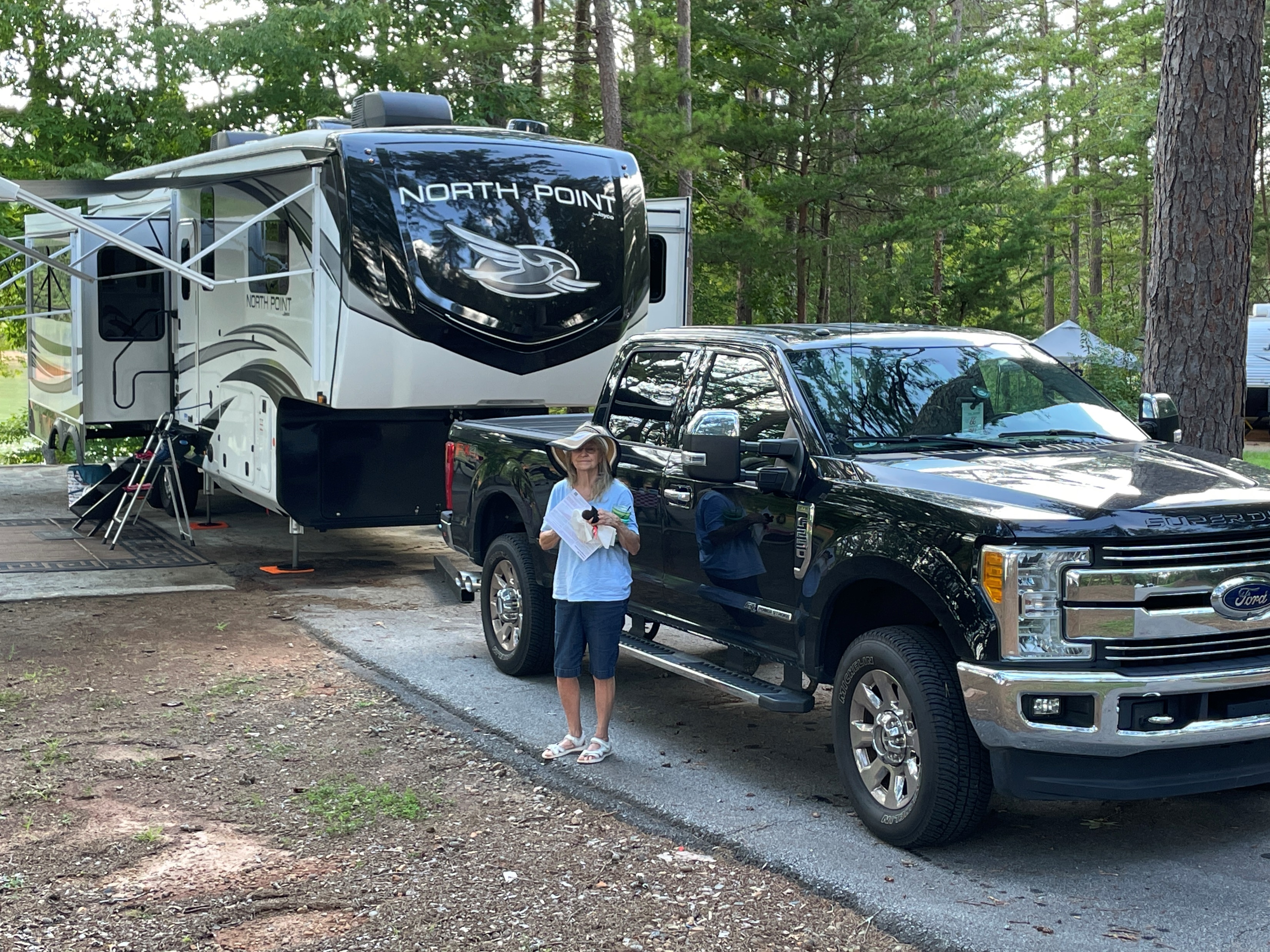 My name is Mark Berggren
Professional Services Account Team
Gray Court, South Carolina
My Background

12 years in the drug & grocery industry with Skaggs & Albertsons.
39 years in the RV & Marine industry.
   * 12 years “Leisure Time RV” as a Finance Manager / Assistant Sales Manager.
   * 12 years with an IDS marine dealer as their  System admin for their southeast region.
   * 15 years experience working directly for “Integrated Dealer System” IDS.
Will there be time during these 2 days for any one on one with an IDS representative in regard to these topics ?

YES…. See Kimberly Schultz during any break and she will try and arrange a meeting time for you.
The Sales CRM menu bar has 4 distinct workflows
Go to “Leads” to review any Leads that have not been Qualified yet and your traffic
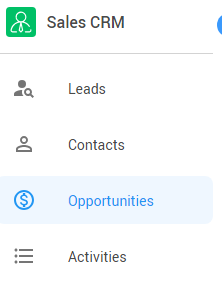 Go to “Contacts” to review your contacts by Last Activity Date & Next Activity date to ensure nothing has slipped thru the cracks
Opportunities is where you store what your customers/prospects are looking for
Go to “Activities” to review your scheduled Follow Ups for today
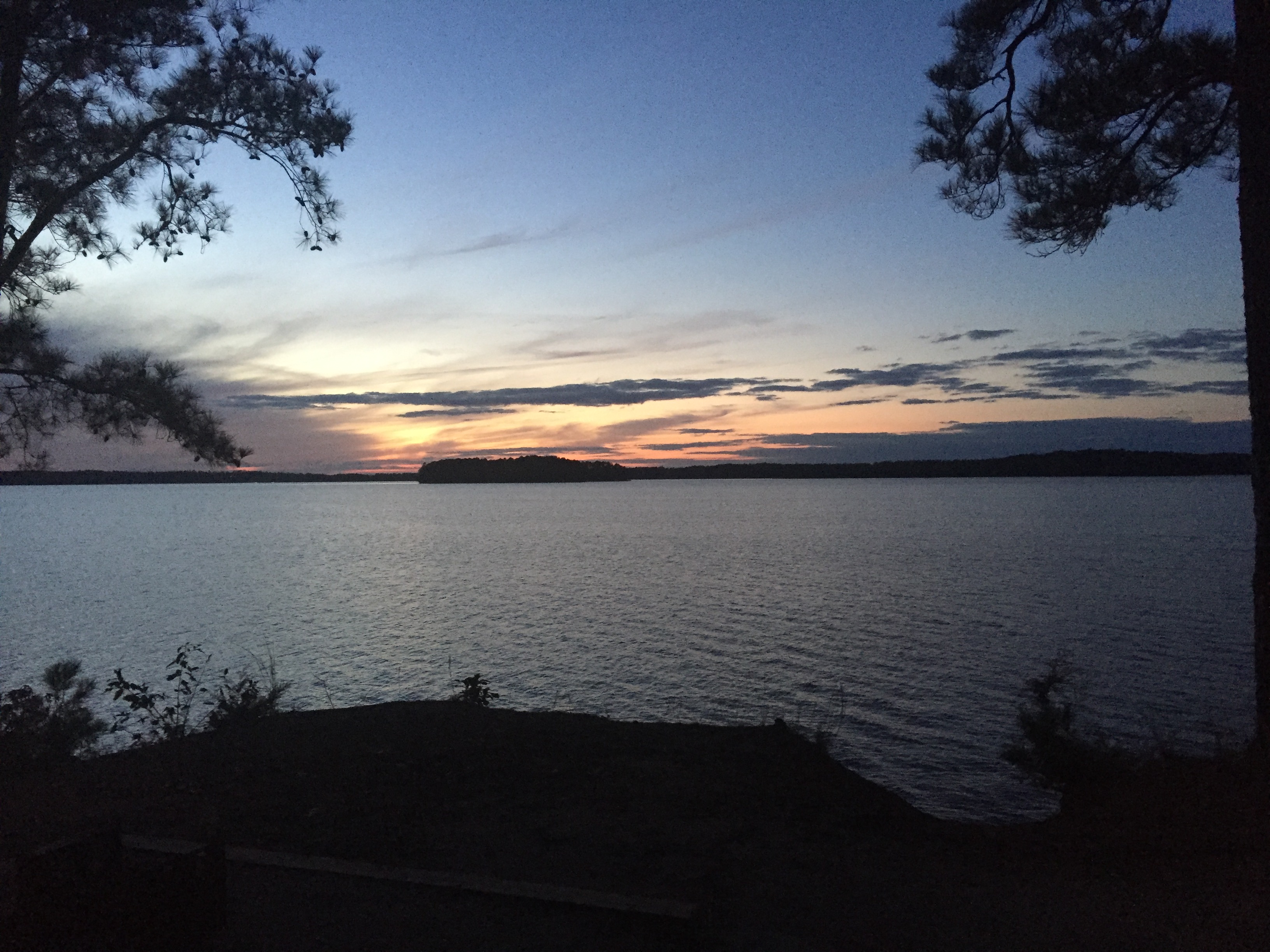 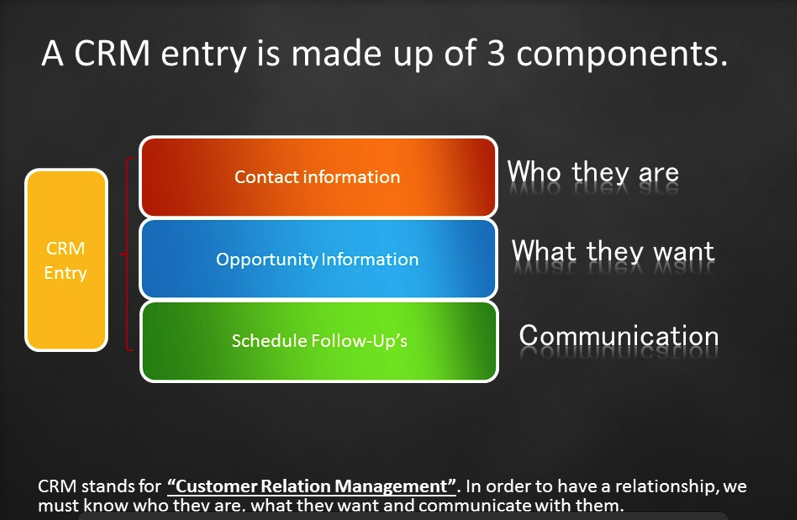 The Leads Tab: Assigned Web Leads and Lot Traffic
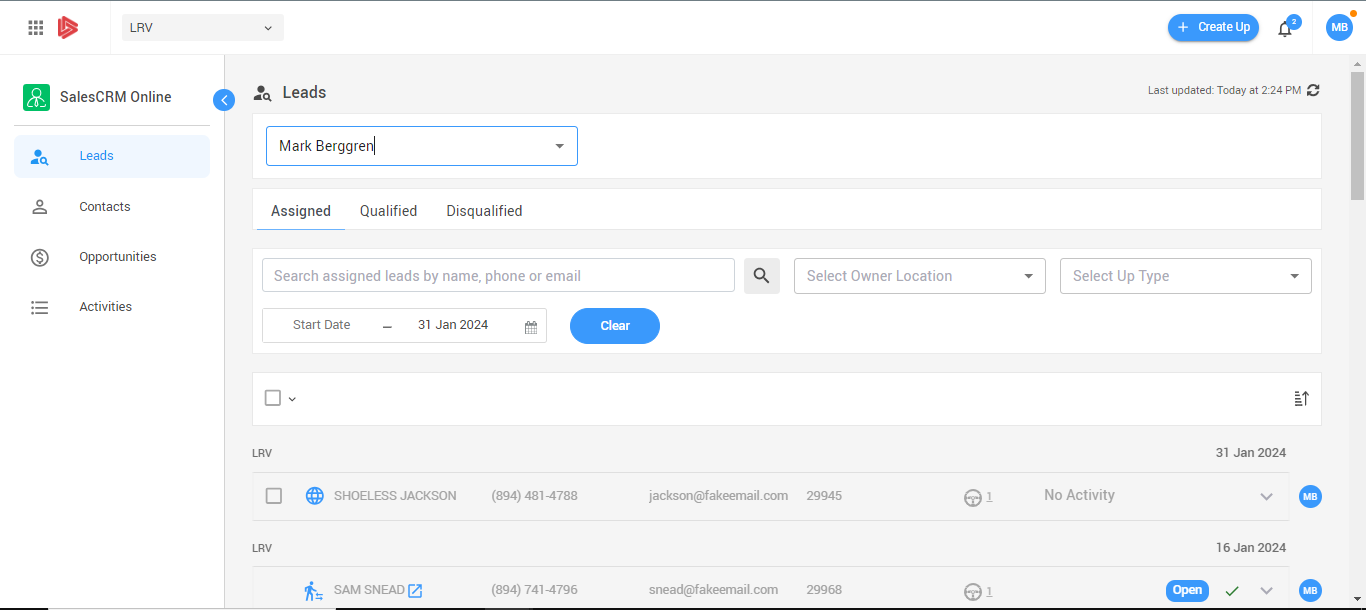 The Contacts Tab: Recently Viewed, “My Contacts” “All Contacts
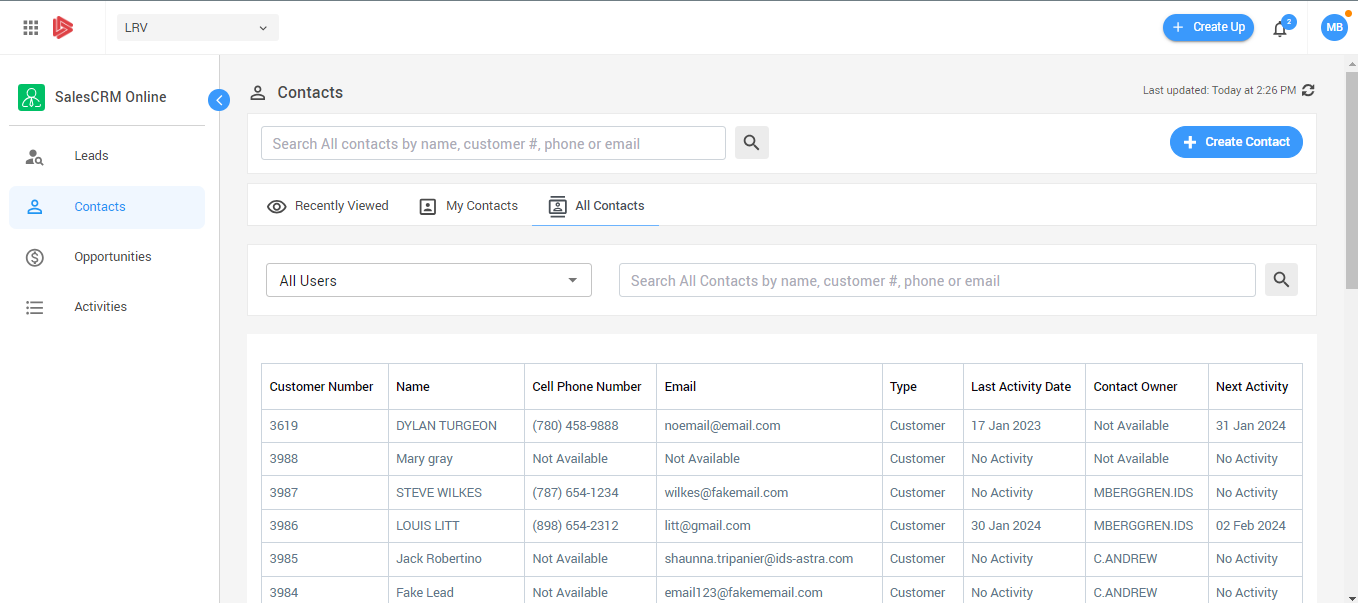 The Opportunities Tab: Listing of what your Customers are looking for.
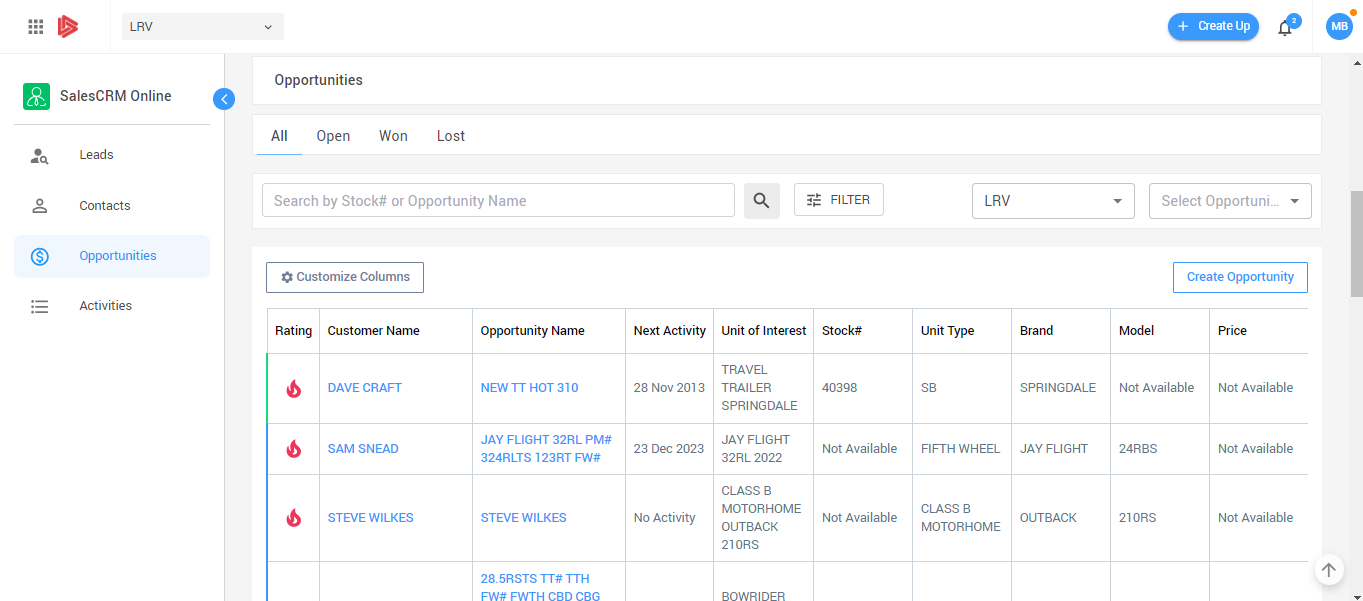 The Activities Tab: Listing of your Planned & Done follow Ups
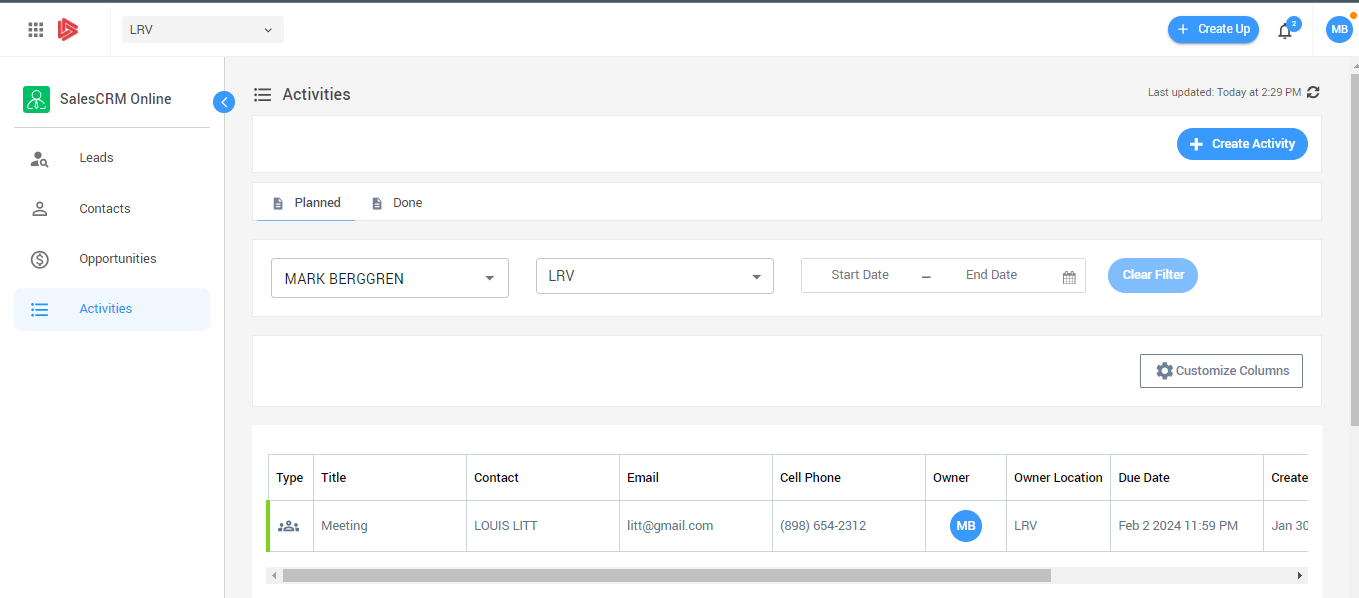 Everything starts with “Create Up”
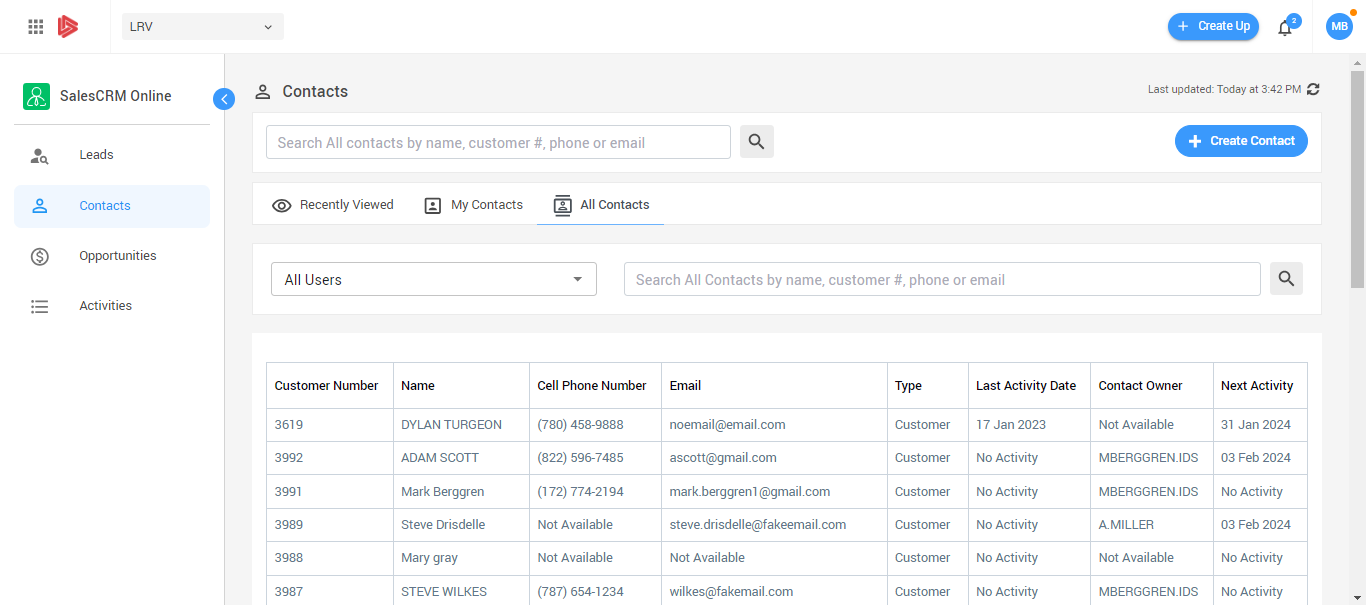 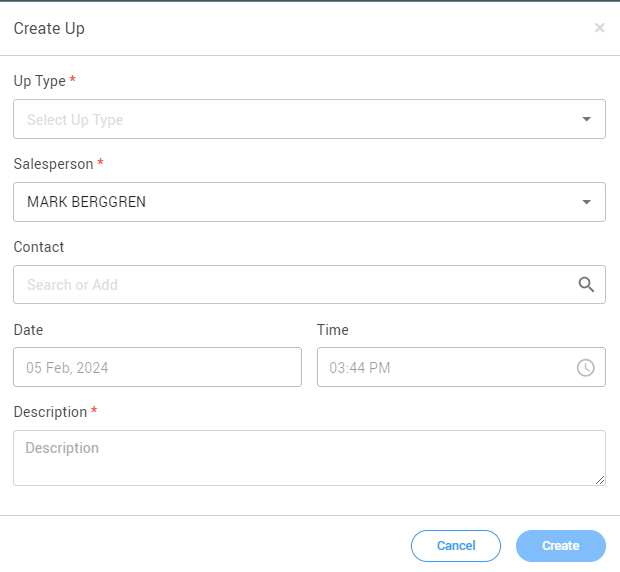 This 1 click wizard will create both a Contact and an Opportunity record.
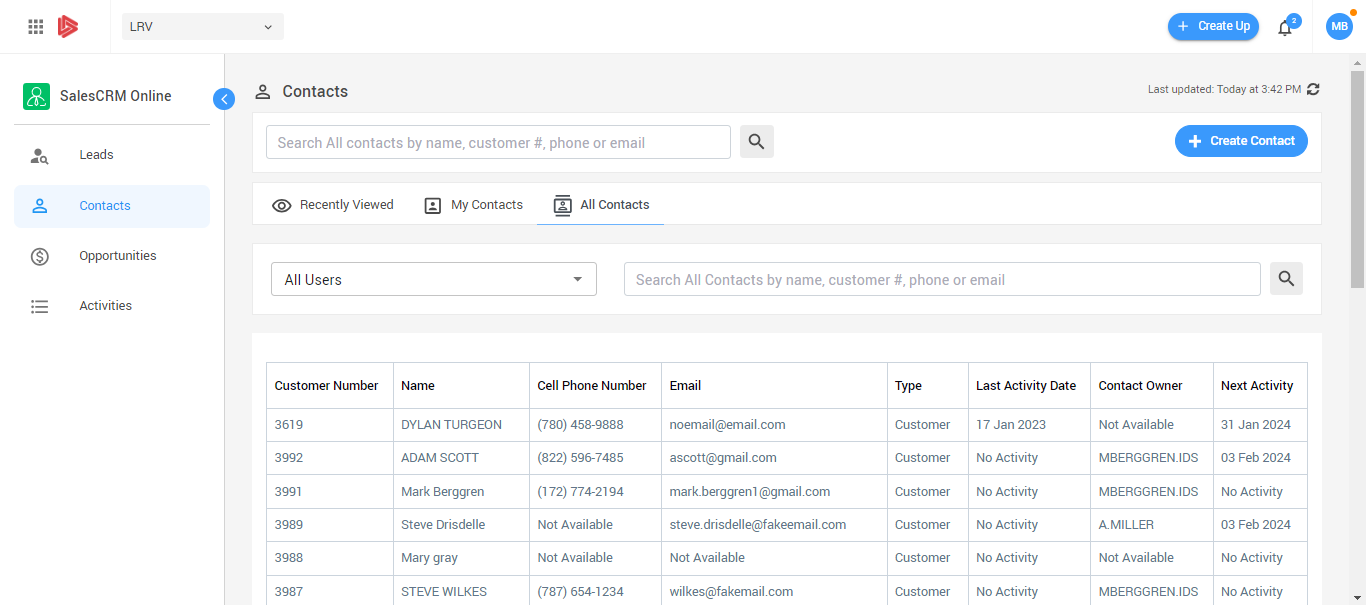 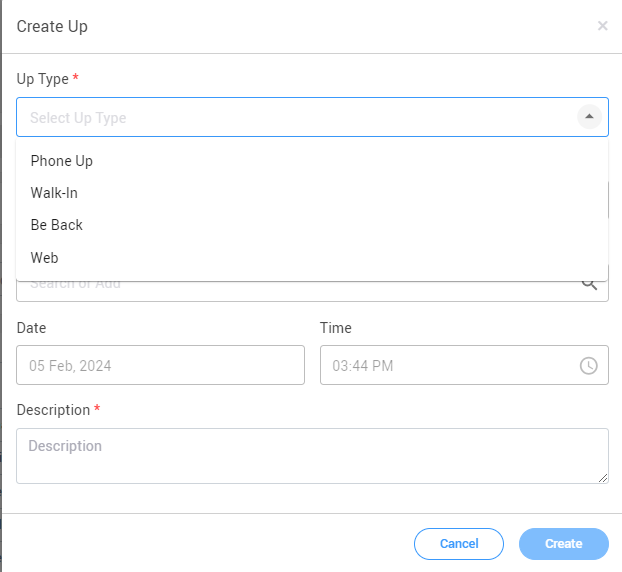 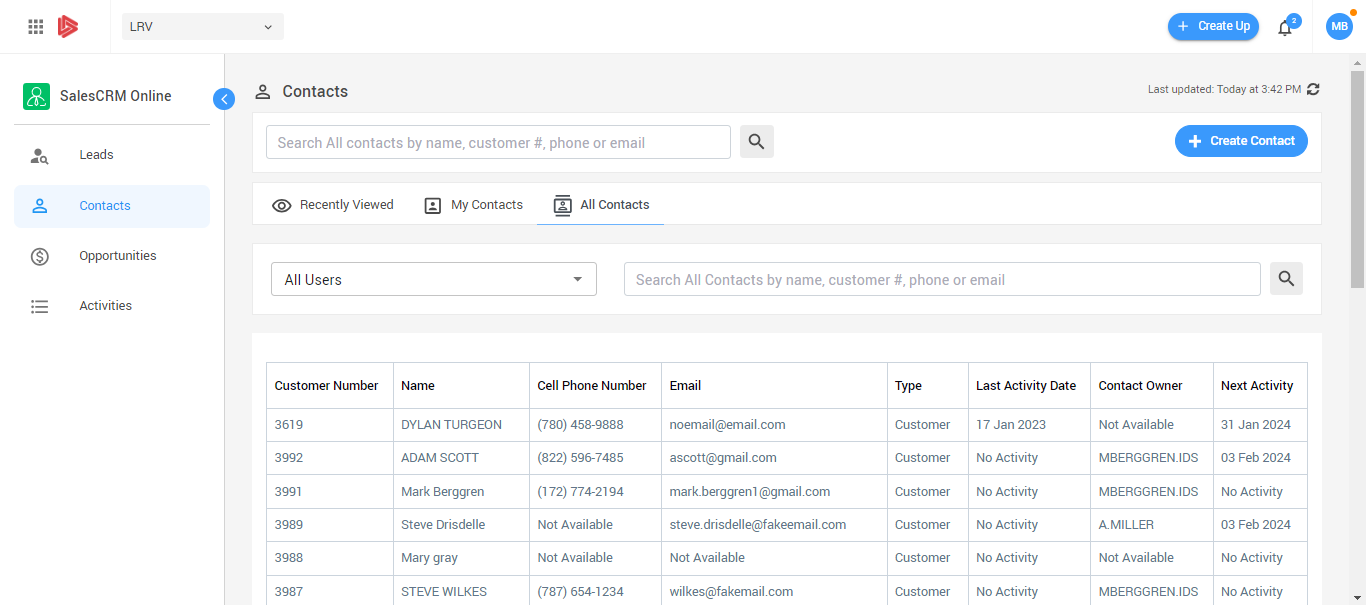 1st Select the type of “Up”
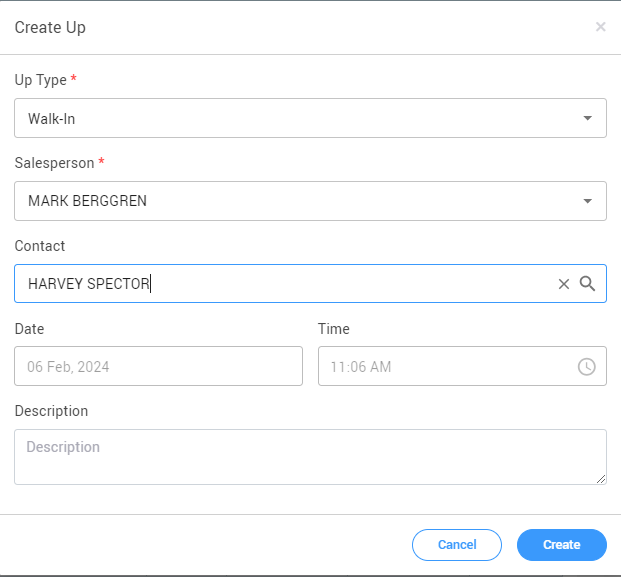 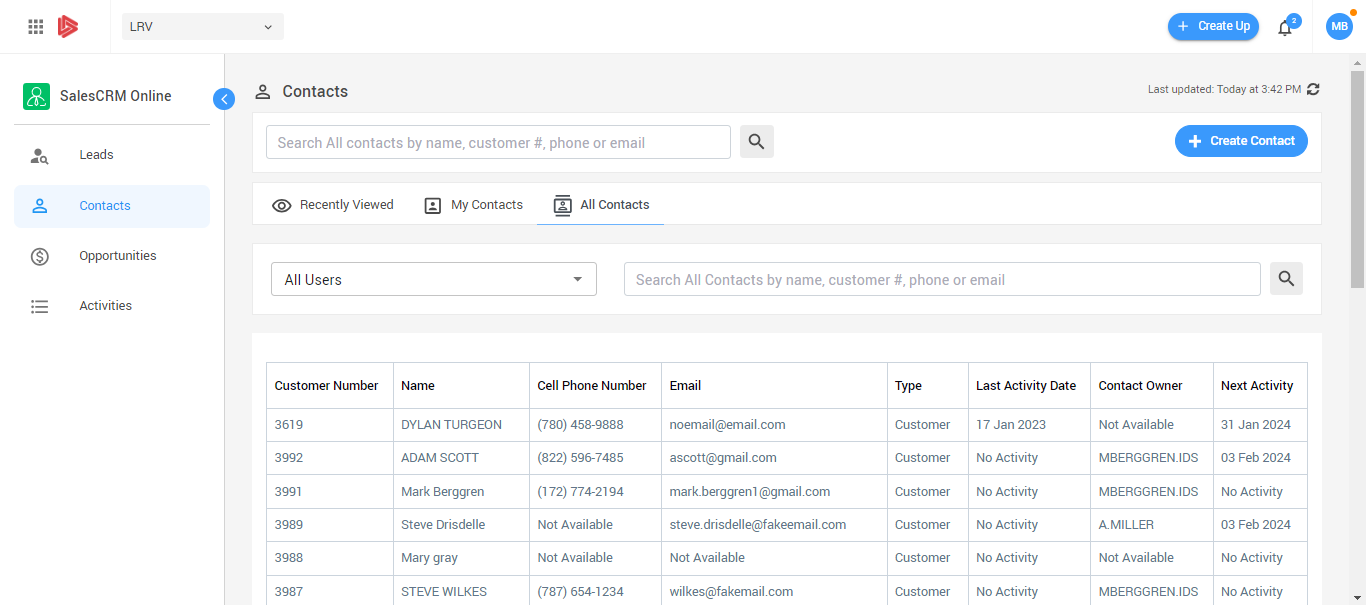 Find or Create Contact
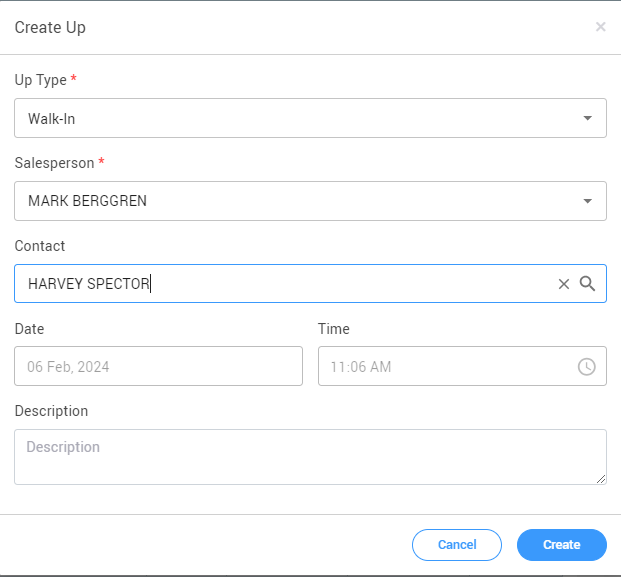 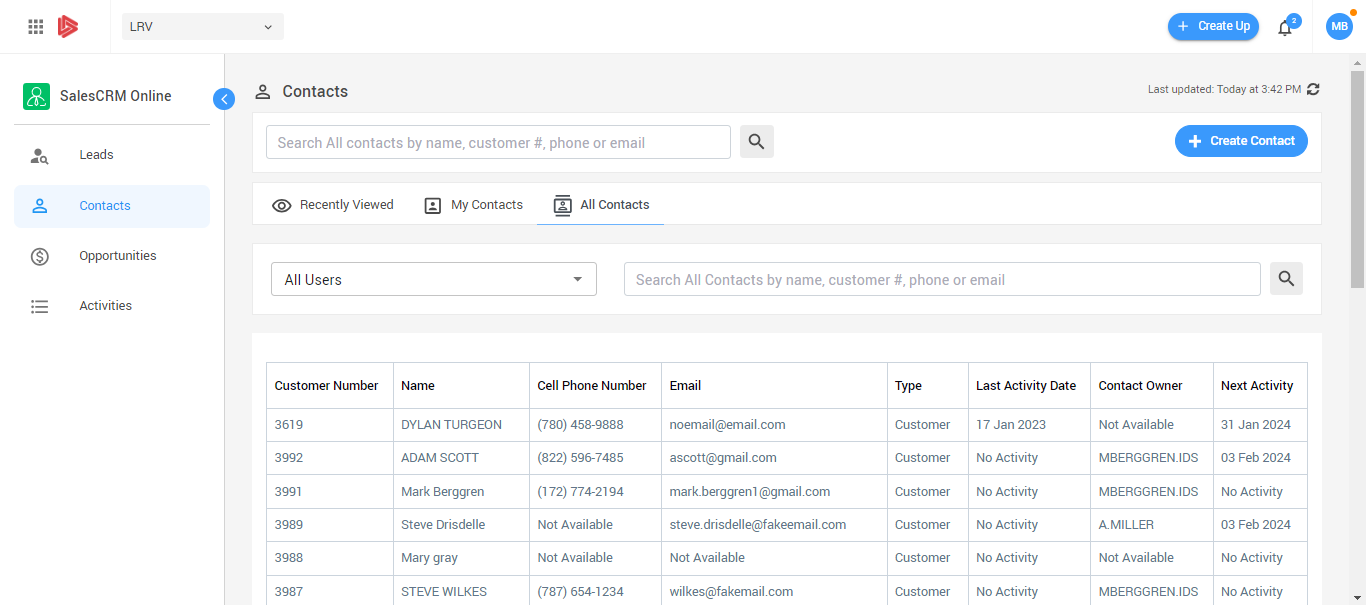 Click Create….
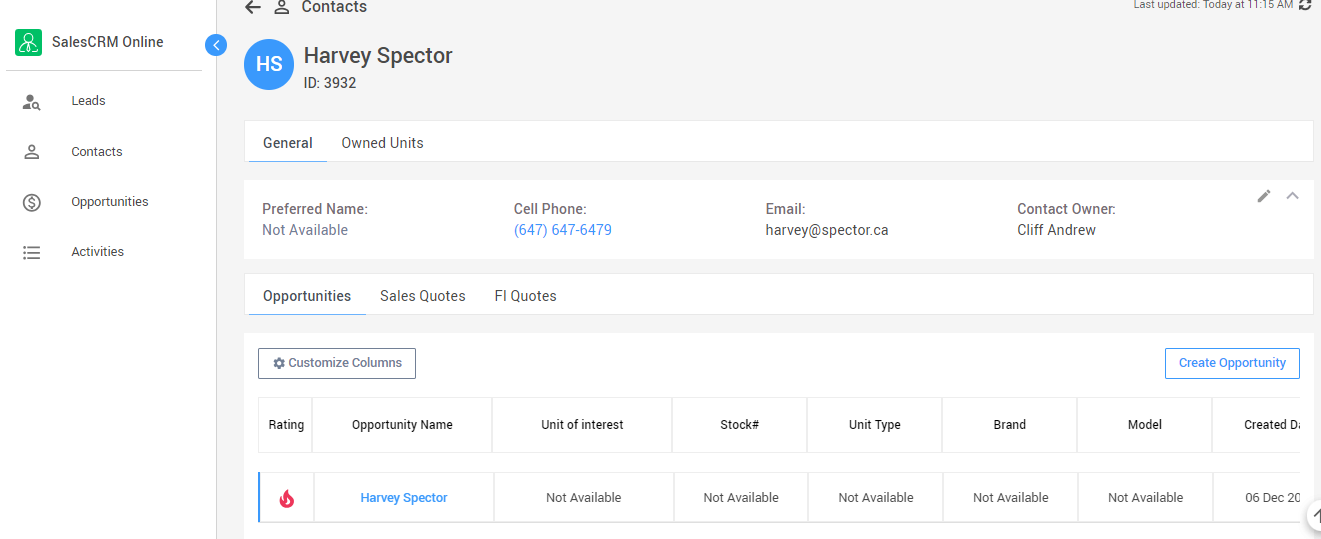 Your Contact & Opportunity !
Now what is being shown in the “Leads Tab” ?


New Web Leads
Phone Ups
Walk-Ins
Be-Backs
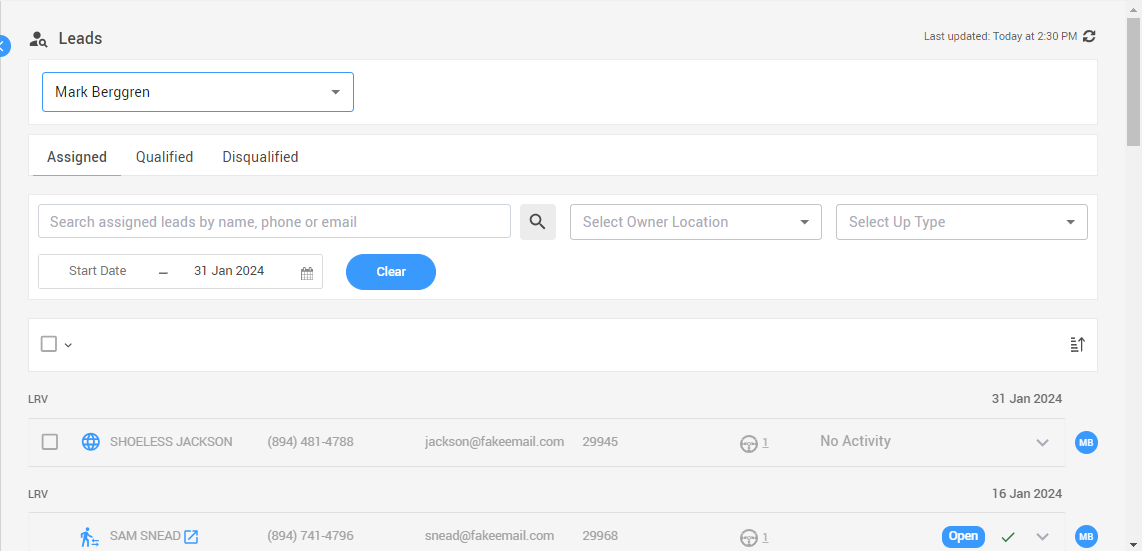 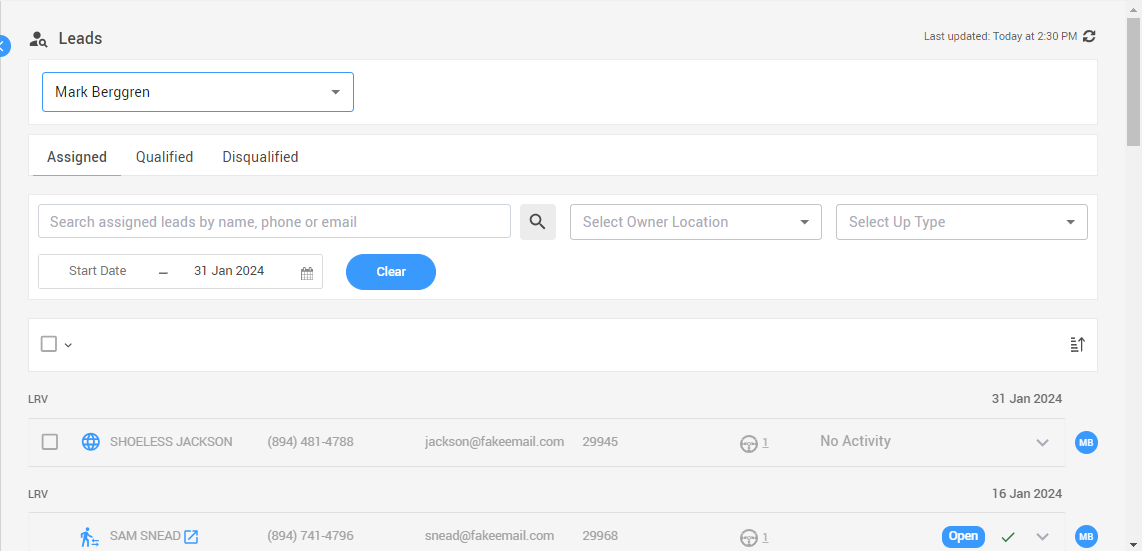 You can filter your data by

A pre-define date range or use the calendar to filter by a custom date range
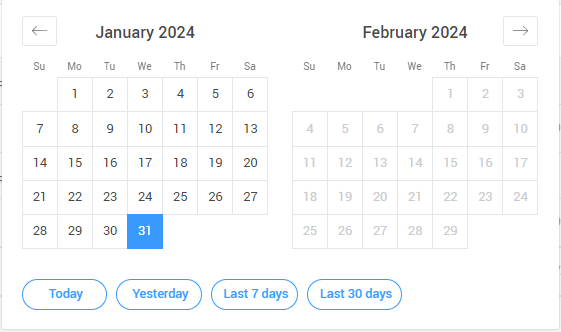 The “Contacts” tab

Easily view your contacts by pre-defined filters



Always make sure your up to date with your contacts.
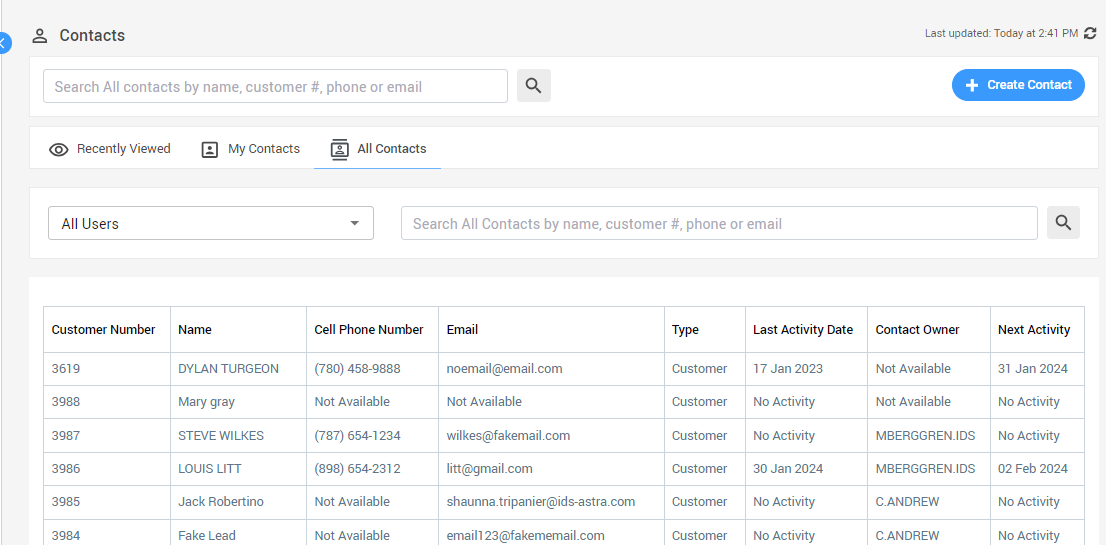 The “Opportunities” tab

View your Sales Opportunities by All, Open, Won or Lost
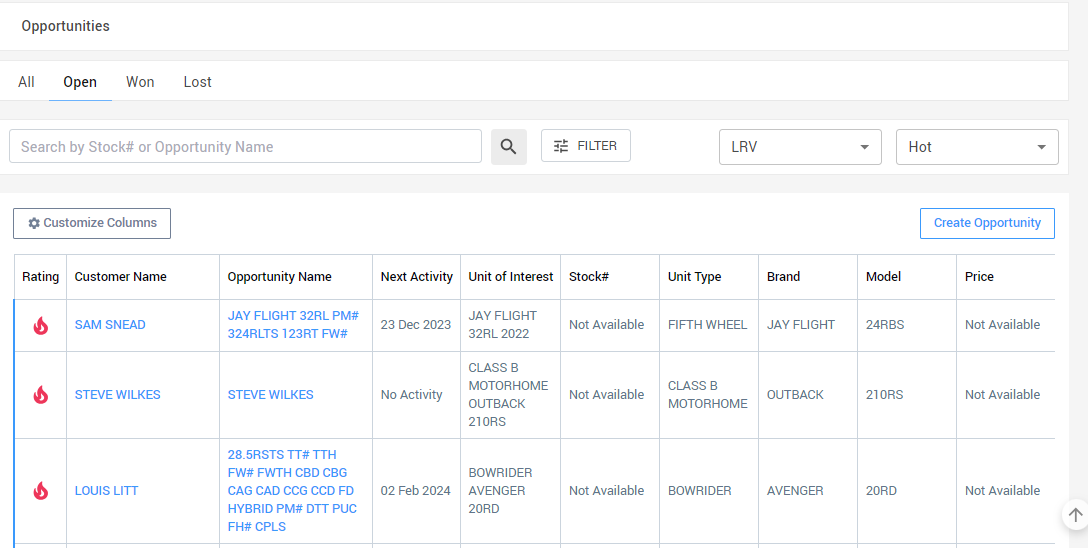 [Speaker Notes: Click on an Opportunity name]
The “Opportunities” tab

View your Sales Opportunities by Hot, Warm or Cold with a click of the drop down
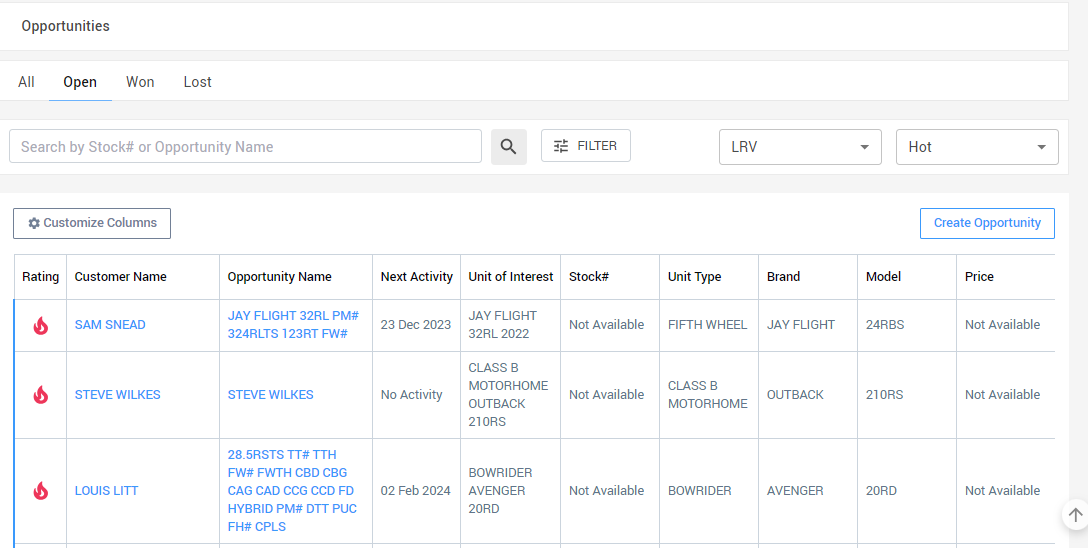 [Speaker Notes: Click on an Opportunity name]
The “Opportunities” tab








Note: Any text in Light Blue is a hyper link
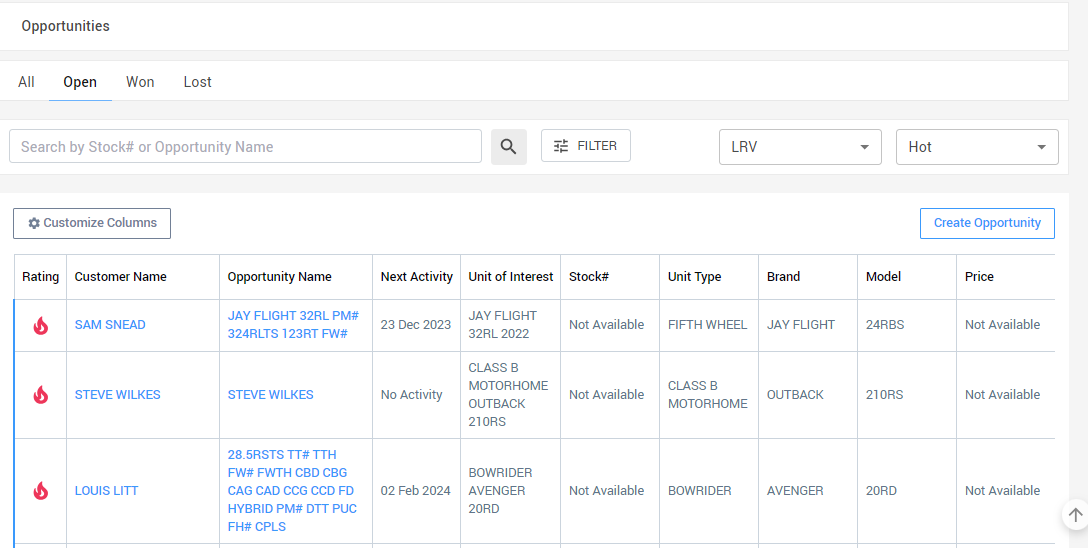 [Speaker Notes: Click on an Opportunity name]
The “Opportunities” tab








Let’s click on a Opportunity and look at the “Details”.
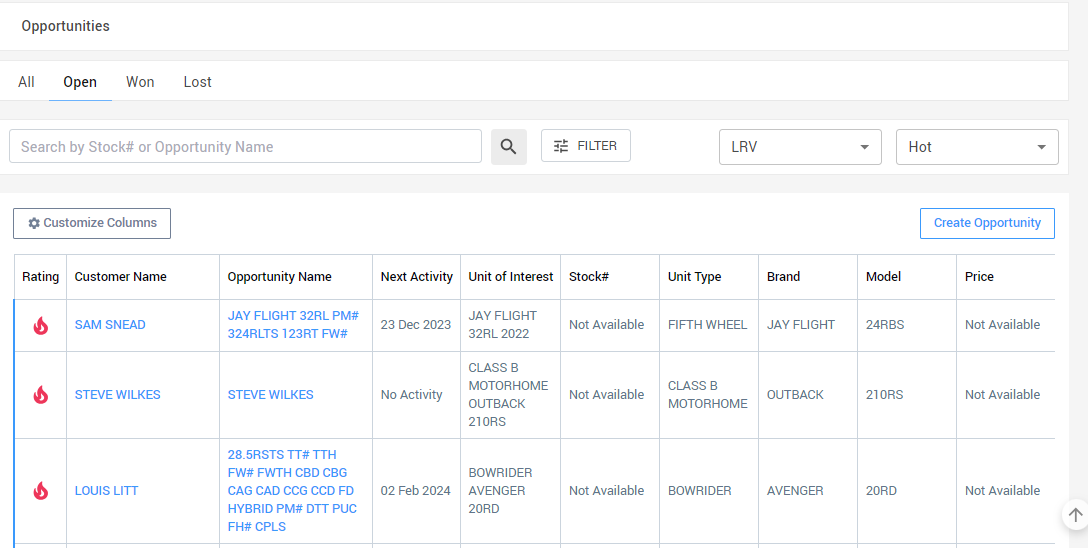 [Speaker Notes: Click on an Opportunity name]
The Inventory tab is a listing of your inventory, just click the Add button to add it as a unit of interest for your customer
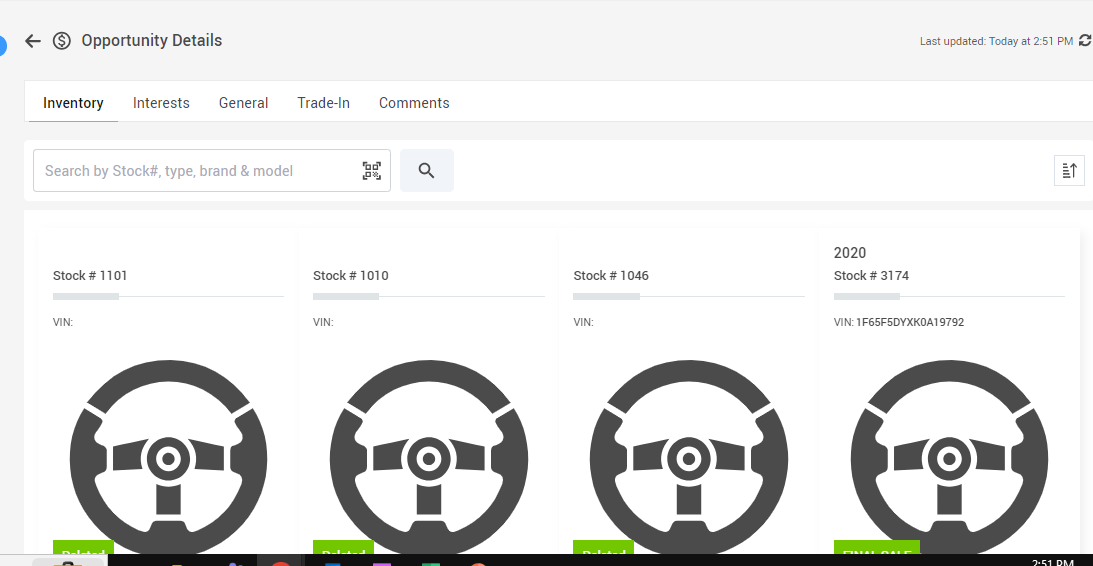 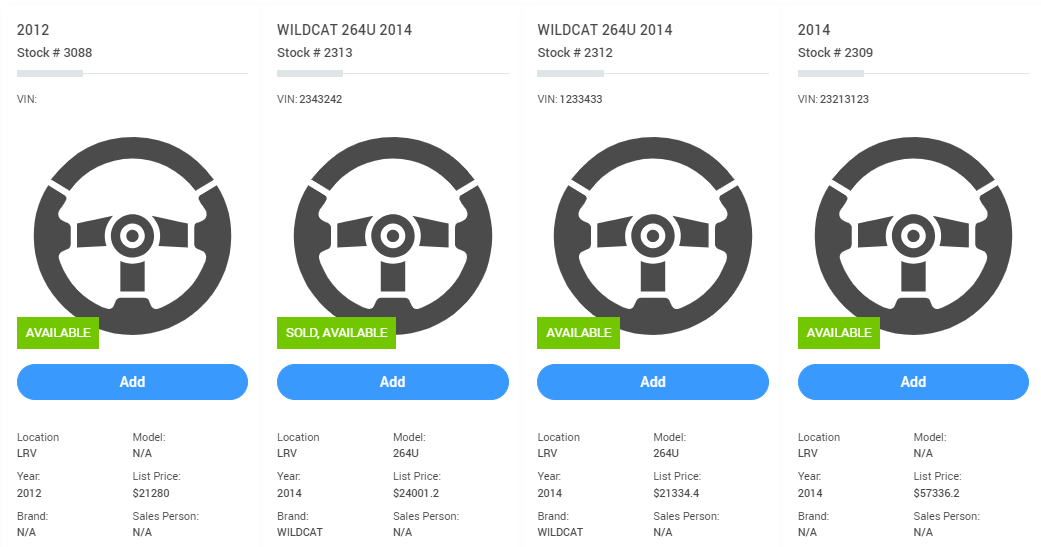 The Interest tab is where you can add a unit of interest for your customer by description…

(no stock number needed)
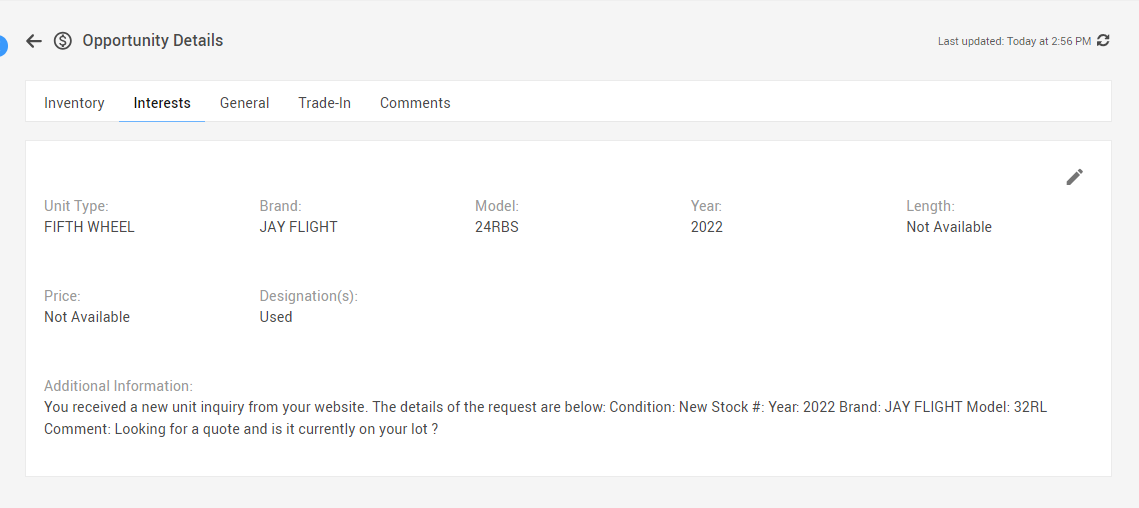 The “Trade-In tab” is where you edit information about the customer’s trade &  even add pictures of it.
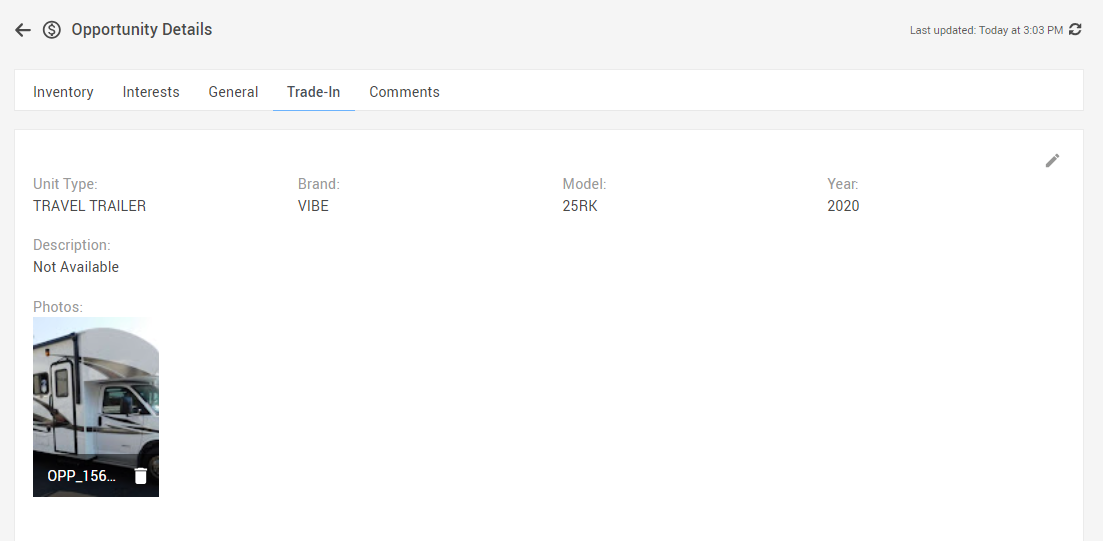 The “Comment tab” is where you add comments about what is going on.
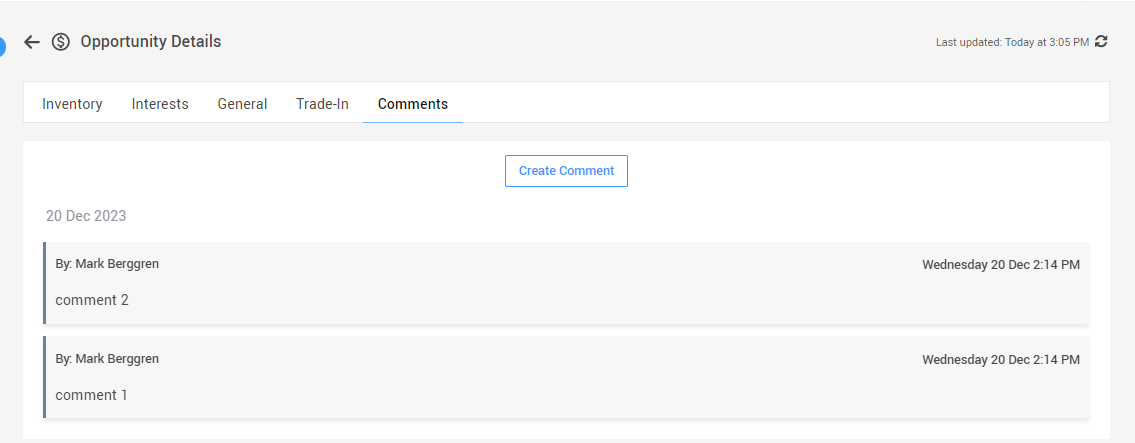 The “General tab” is where you edit information about the customer or what they are looking for
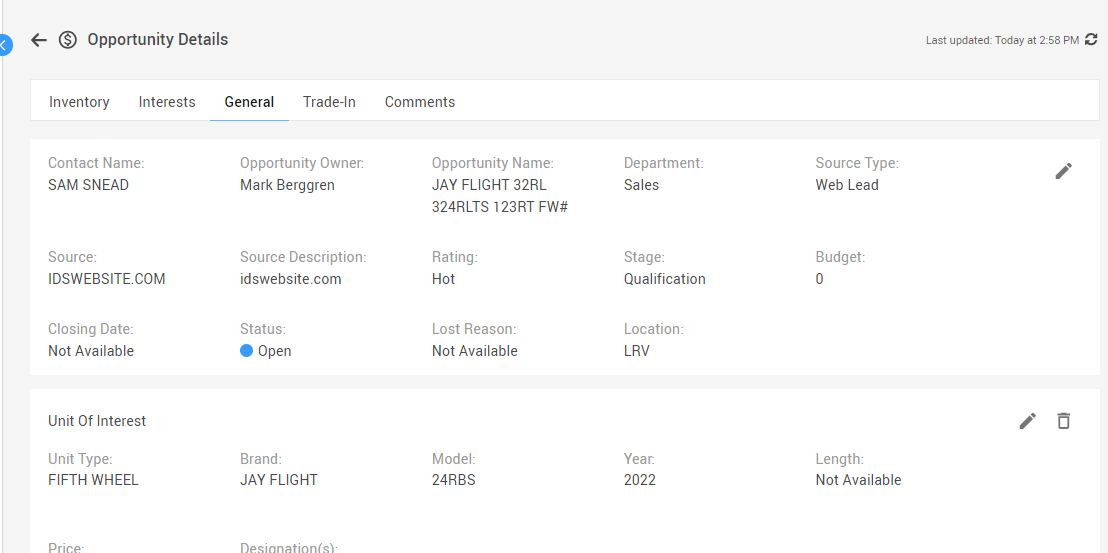 The “General tab” Also where you can create a “Sales Quote”
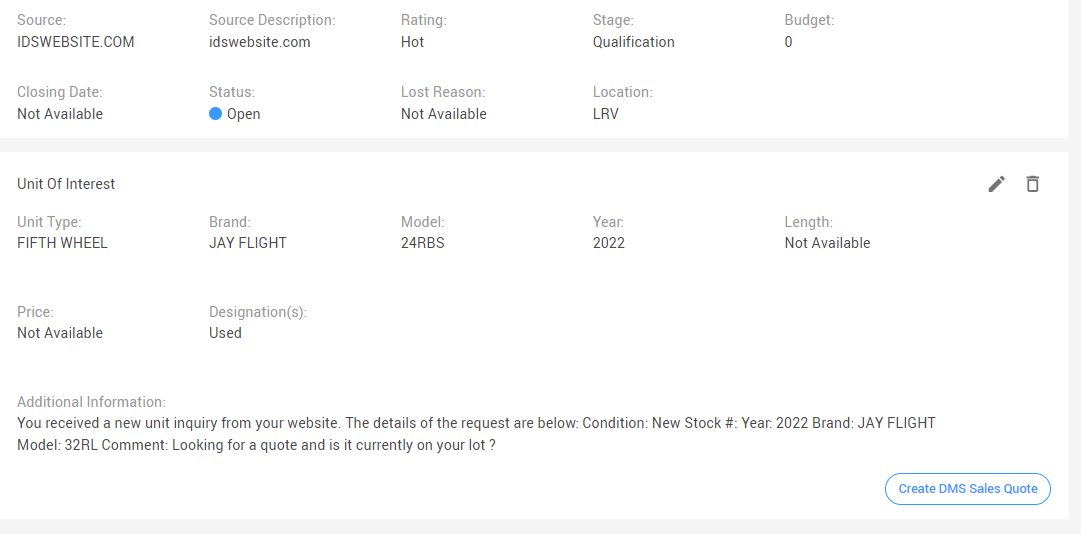 The “Activity Tab”

At anytime you can see any activities you have created or completed
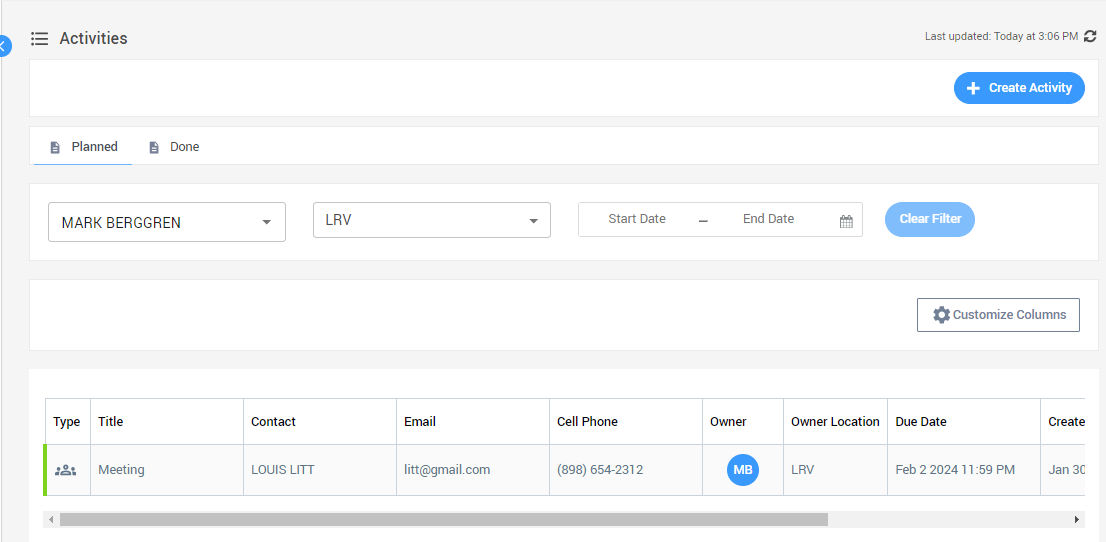 The “Activity Tab”

You can view your follow ups by handy predefined Date range’s
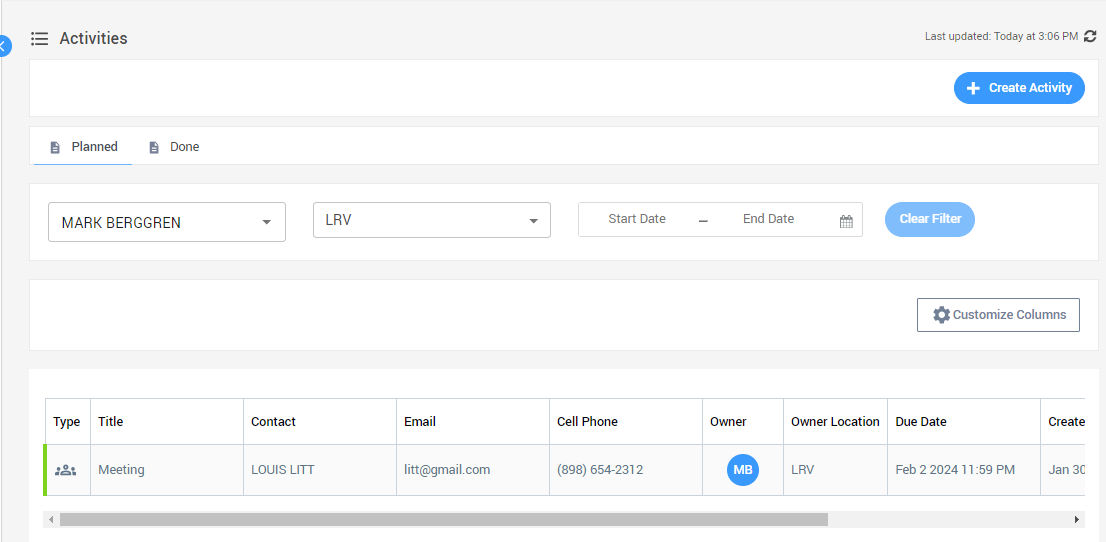 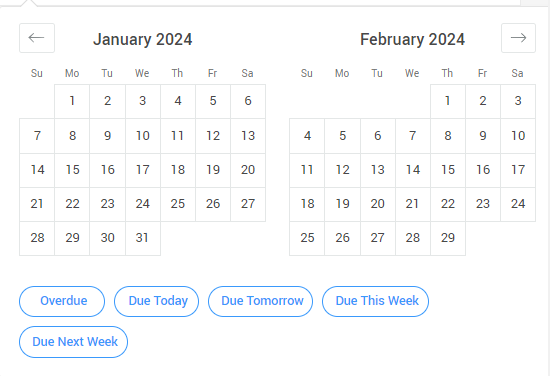 The “Activity Tab”

You can view your follow ups by handy predefined Date range’s

Or create a custom date range
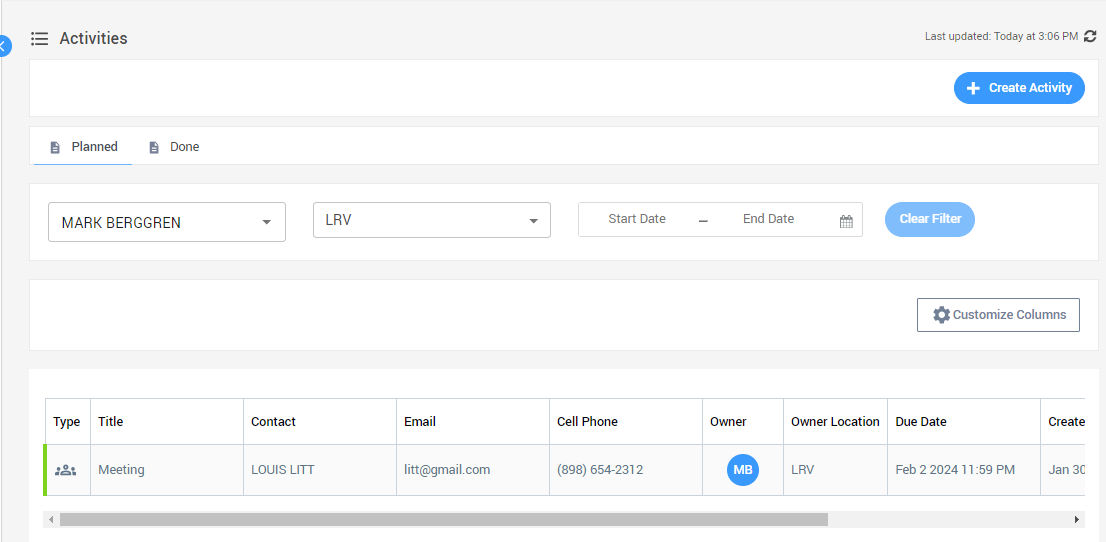 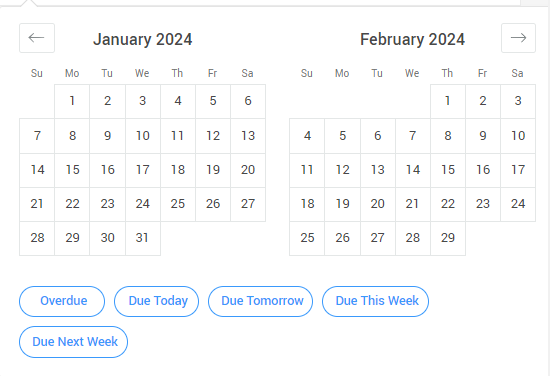 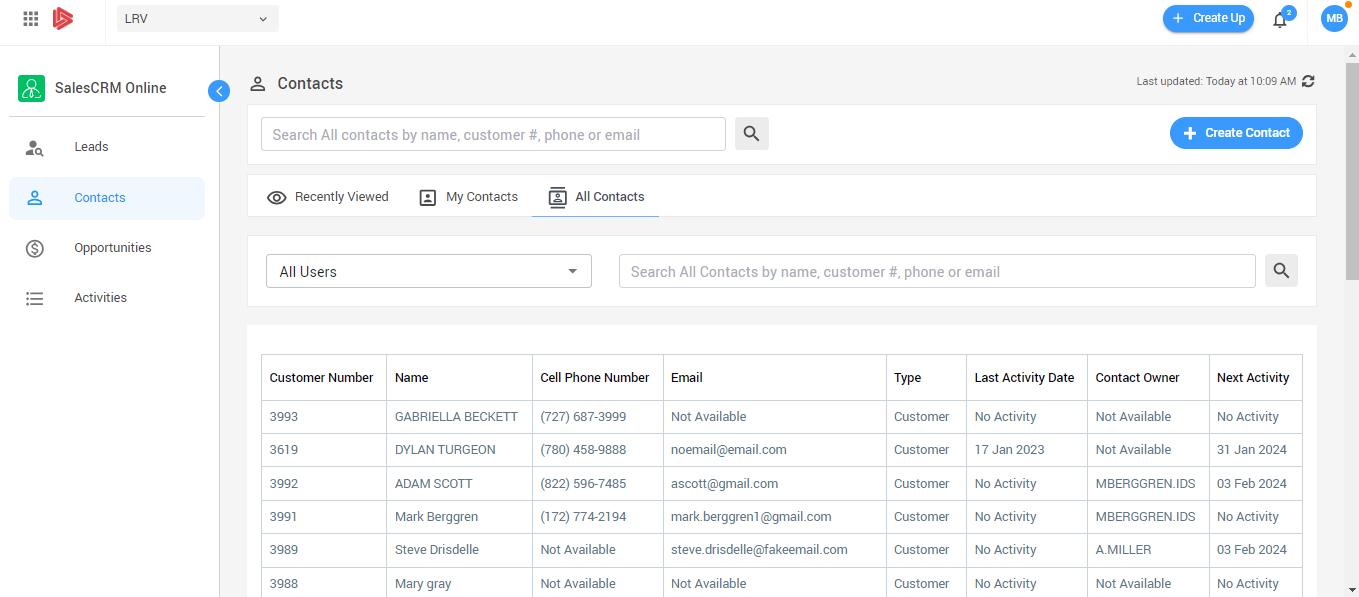 Let’s go to Sales CRM Online...
How to get Support Help
The best way to get support is to sign up on the IDS Portal website, 
Visit: https://portal.ids-astra.com/login
Here you can register to send in a support ticket and access the vast amount of online reference materials.
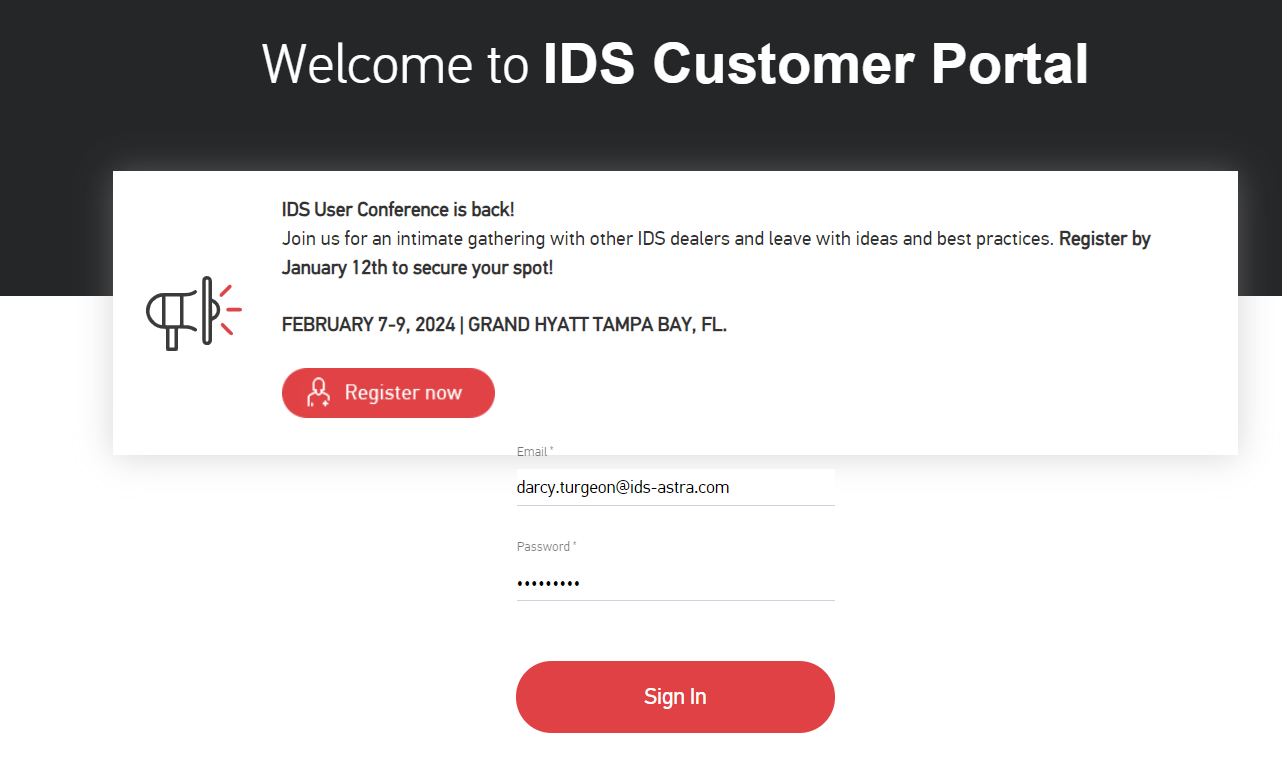